LJUBAV JE U…5. B!
sat hrvatskoga jezika
9. veljače 2012.
Petar i Nikolas završavaju svoj rad…
Volim te, volim
Odmah ću ti reći
Ludujem za tobom
I sanjam o sreći
Mislim stalno na te

Tužno brojim sate
Eto, tako mislim na te

Larisa Skender
Ivan nadgleda je li sve dobro prepisano….
Ljudi se vole
U životu svom
Baš su sretni
Ali ne kao svi
Vole se iskreno

Ines Butković i Ivan Fekete
Dok Matea postavlja prve akrostihove, Luka, Tin, Nikolas i Petar poziraju…
Volim te
Oh, taj dan..
Lijep, sunčan 
I radostan!
Mislim na tebe.

Ti me usrećuješ
Eh, da smo zajedno!

Matea Grmoja i Luka Kaučić
Volim veljaču,
A najviše Valentinovo.
Lijepo je što postoji dan zaljubljenih.
Eh, da bar mogu izaći s njom!
Ne bi bilo sretnijeg!
To mi je životni san.
I ne prestajem ju tražiti,
Ne mogu joj odoljeti!

Nikola Andračić i Nikola Bišćan
Pažljivo treba prepisati rad na pripremljeno papirnato to srce…
Je li to Tomica iz pjesme….???
Veljača je mjesec ljubavi
Oko tebe
Lako je zaljubiti se
Ivan voli
Marinu, a ona se zaljubila u

Tomicu. On nju voli.
Eh ta ljubav!

Ivana Dorkić i Melani Vuksanić
Je li Tinovo srce najveće….pita se Ivana?
Sretno Valentinovo
Rekli smo im
Crvena srca..
Ej, volimo te!

Yvonne Eckhard i Dino Radonjić
Crvena je boja radosti
Radost je najljepši osjećaj na svijetu
Volim se radovati sa svojim prijateljima
Eno ih tamo gore..
Nasmijani
Ah, dobri su oni…

Andrej Vidak i Tin Vrbanić
Prijatelji pomažu….
Veljača je mjesec ljubavi
A ja nisam zaljubljen.
Letjeti želim oblacima.
Eh, da sam barem zaljubljena!
Ne želim da to itko sazna,
Toga će me biti sram.
Ipak želim nekog voljeti ja!
Nositi u srcu ljubav svoju,
Obojiti svijet u crvenu boju,
Voljeti nekoga barem želim ja,
Osjetiti taj čaroban osjećaj!

Ana Fuček i Dunja Dujić
Melani, Dunja i Ana…vrijedno nižu stihove
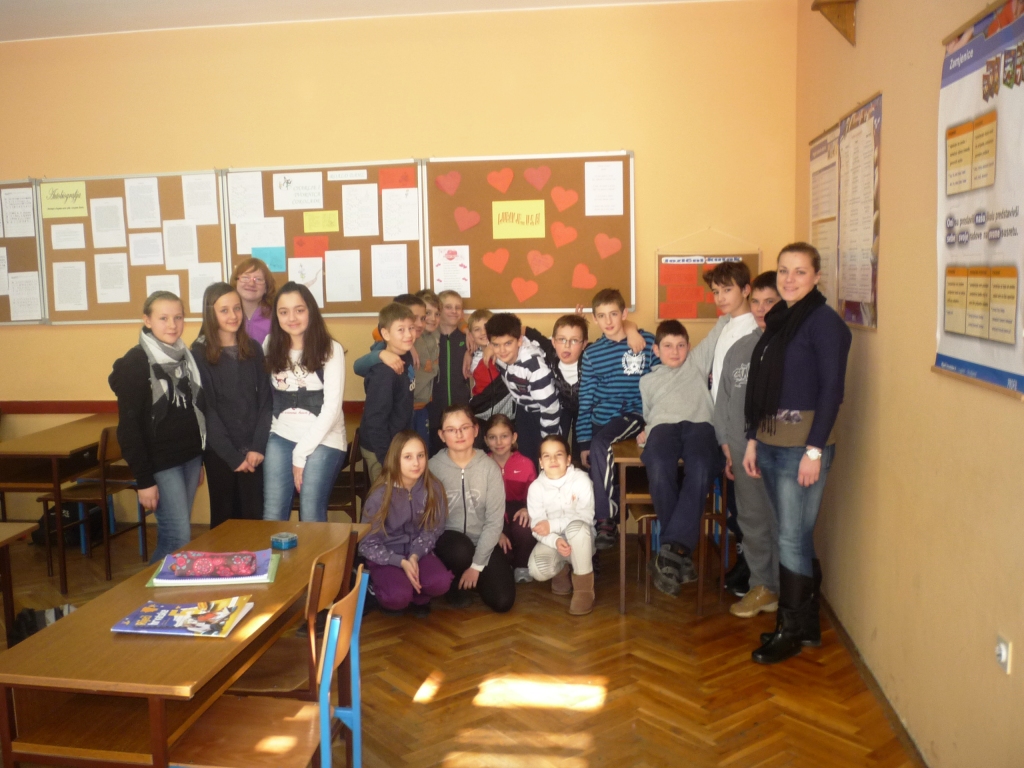 …nasmijani, zaljubljeni 5. b…
…učiteljica Vlatka…
SRETNO
VALENTINOVO!
žele vam 5. b ,  razrednica Zrinka Jurčević i učiteljica Vlatka Šantoši